Faculty AI Resource Repository Builder
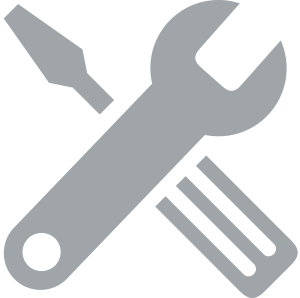 Tool in Brief
This tool helps academic leaders connect faculty and instructors with free resources to address questions about AI pedagogy and curriculum that pose common barriers to incorporating AI into teaching. 
AI-responsive teaching does not mean that instructors have to use AI tools, but that they should:
Explicitly explain their expectations about how students may or may not use AI tools, 
Make sure that their assignments align with expected AI use and learning outcomes,
Acknowledge how AI has impacted current course-related topics, methods, or skills. 
Many institutions have spent considerable time in developing faculty resource repositories hosted on their website. By sharing this template with faculty (with your institutional information filled out), you will save time on sourcing resources yourself and make sure that resources shared online are actionable for faculty.
Cabinet Sponsor: Provost or Dean
Primary Users: Teaching and Learning Leader
When faculty request guidance on detecting student AI use  
When faculty ask for support to teach with or about AI
Teaching and learning leaders: Fill out this template with your institutional information and share it as a webpage or add it as a PDF to a webpage frequently visited by faculty. Describe and link to your completed repository in a source of regular communication with faculty (e.g., newsletter).
Provost: In your regular communication with the academic division (e.g., newsletter) link to the resource webpage and ask department heads to share with their faculty. 
Department Leaders: Send an email to your faculty encouraging them to explore this resource and bring any questions or comments to your next department meeting.
Source: EAB interviews and analysis.
[Your Institution’s] Faculty AI Resource Repository
Instructions: Please note that many of these resources were not created by [your institution]. If you have additional questions about [your institution], College-specific, or department-specific perspectives, policies, and guidance, we encourage you to reach out to your department leader. 
Never enter sensitive or confidential information, including student work or proprietary information, into an AI tool without confirming with [your institution’s privacy/information security office] that the tool aligns with our data security and privacy standards. [If your institution has an online accessible data security/privacy standard or provides access to enterprise AI tools, describe and link here].
Refer to the question(s) which are most pressing for you in your teaching practice, then use the “I need” statements to find the most relevant resource(s): 
What is generative AI? 
How do I teach AI?
How can I detect student use of AI in my assignments? 
How should I set clear expectations with my students about generative AI use?
How should I change my course and/or assignments?
How can I use AI tools to enhance my teaching practice?
Source: EAB interviews and analysis.
Faculty AI Resource Repository (Cont.)
Source: EAB interviews and analysis.
Faculty AI Resource Repository (Cont.)
Source: EAB interviews and analysis.
Faculty AI Resource Repository (Cont.)
Source: EAB interviews and analysis.
Faculty AI Resource Repository (Cont.)
Source: EAB interviews and analysis.